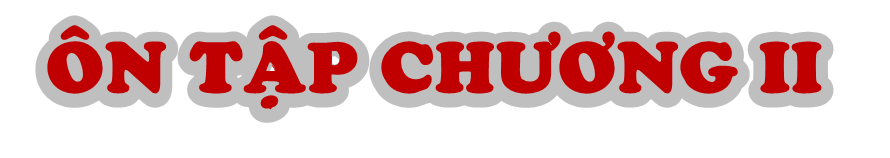 VECTƠ VÀ HỆ TRỤC TOẠ ĐỘ TRONG KHÔNG GIAN.
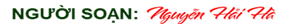 2.25
Cho tứ diện ABCD. Lấy G là trọng tâm  tam giác BCD
     Khẳng định nào dưới đây là sai?
A
B
C
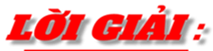 D
Gọi M là trung điểm CD. Ta có
A
C
B
D
Cho hình hộp ABCD.A'B'C'D'. Lấy M là trung điểm của đoạn thẳng CC'. Vectơ          bằng
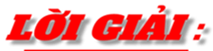 2.26
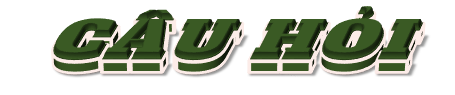 2.27
Cho hình hộp ABCD.A'B'C'D'. Khẳng định nào sau đây là sai?
A
C
D
B
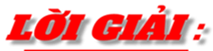 + Theo quy tắc hình hộp, ta có:
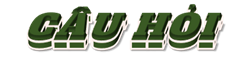 Cho tứ diện đều ABCD có độ dài cạnh bằng a, gọi M là trung điểm
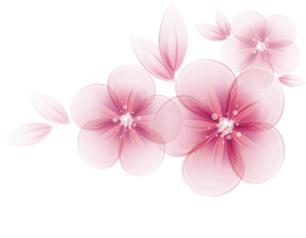 2.28
của đoạn thẳng CD. Tích vô hướng               bằng
D
C
A
B
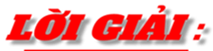 Ta có
Trong không gian Oxyz, cho
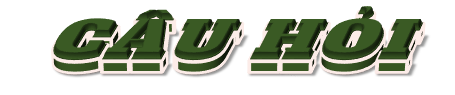 2.29
Khẳng định nào dưới đây là sai?
A
C
B
D
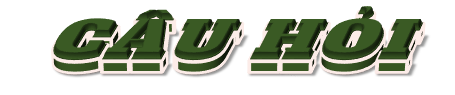 Trong không gian Oxyz, cho hình bình hành ABCD có A(−1; 0; 3), B(2; 1; −1) và C(3; 2; 2) . Tọa độ của điểm D là:
2.30
A
B
C
D
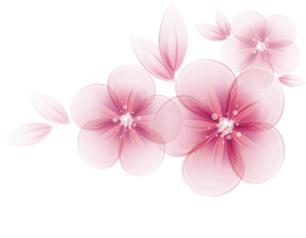 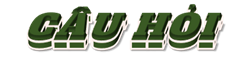 Trong không gian Oxyz, cho A(1; 0; -1), B(0; -1; 2) và G(2; 1; 0). 
      Biết tam giác ABC có trọng tâm là điểm G. Toạ độ của điểm C là
2.31
D
C
A
B
(-1; -2; 1).
(1; 2;-1).
(5; 4; -1).
(-5; -4; 1).
Cho hình chóp S.ABCD có đáy ABCD là hình chữ nhật. Chứng minh
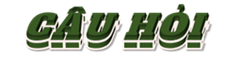 2.35
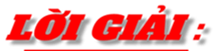 Gọi O là giao điểm của AC và BD thì O là trung điểm của AC và BD. 
Ta có:
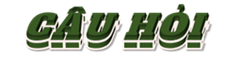 2.36
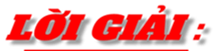 Cho tứ diện ABCD, lấy hai điểm M, N thoả mãn
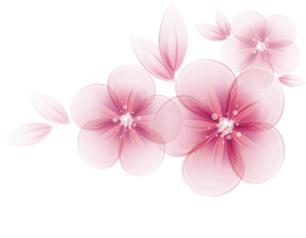 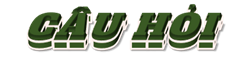 2.37
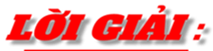 b) Theo câu a, và theo quy tắc hình hộp thì
Vậy A, G và C' thẳng hàng
Trong không gian Oxyz, cho các điểm A(2; -1; 3), B(1; 1; -1), C(-1; 0; 2).
    a) Tìm toạ độ trọng tâm G của tam giác ABC.
    b) Tìm toạ độ điểm M thuộc trục Oz sao cho đường thẳng BM vuông
        góc với đường thẳng AC
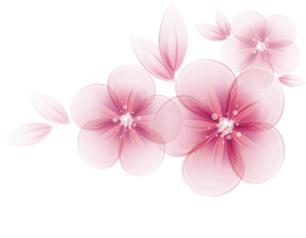 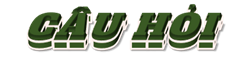 2.38
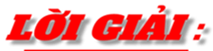 a) Ta có:
b) Vì M thuộc Oz nên toạ độ của M có dạng M(0; 0; t). Suy ra
Vậy M(0; 0; 1).
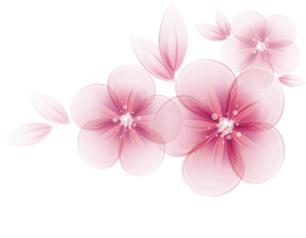 Trong không gian Oxyz, cho hình hộp OABC. O'A'B'C' và các điểm A(2; 3; 1), C(-1; 2; 3) và O'(1; −2; 2). Tìm toạ độ các đỉnh còn lại của hình hộp.
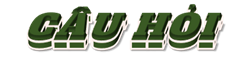 2.39
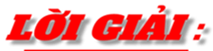 Trong không gian Oxyz, cho 2 vectơ
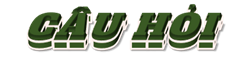 2.40
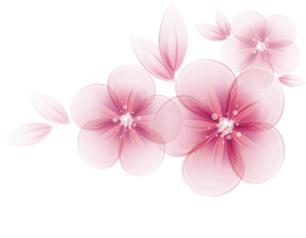 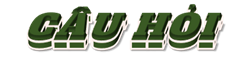 Trong không gian Oxyz, cho các điểm A(4; 2; -1), C(1; -1; 2), C(0; −2; 3).
2.41
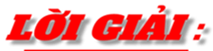 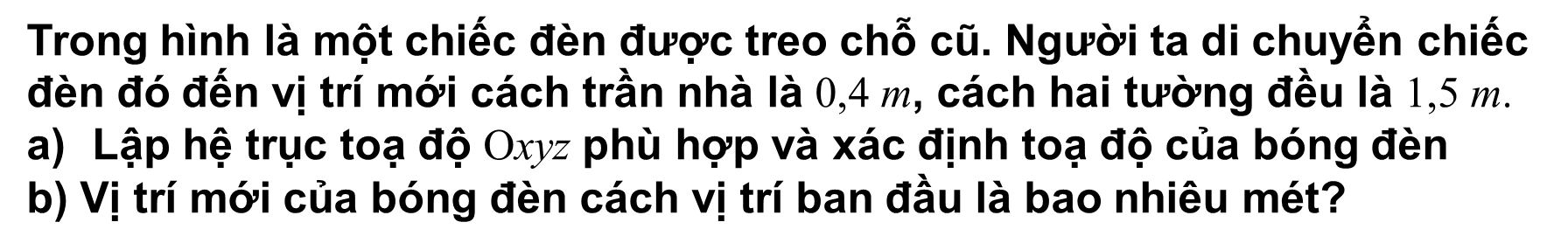 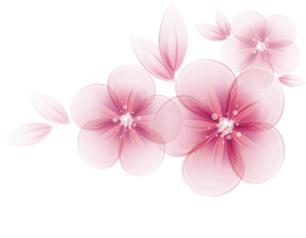 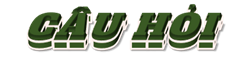 2.42
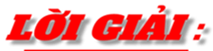 a) Chọn hệ trục toạ độ Oxyz sao cho O là góc nhà phía trên trần nhà (điểm giao của hai bức tường và trần nhà) và trục Ox là giao của bức tường bên trái với trần nhà; trục Oy là điểm giao của bức tường bên phải với trần nhà; trục Oz là giao của 2 bức tường; đơn vị trên mỗi trục đều là mét. Khi đó, toạ độ của cái đèn ở vị trí ban đầu là
Toạ độ của cái đèn ở vị trí mới là
b) Khoảng cách của hai vị trí của đèn lúc đầu và lúc sau là:
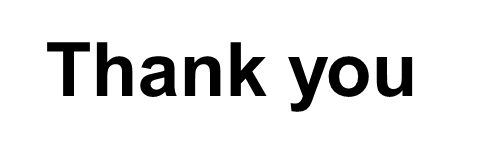 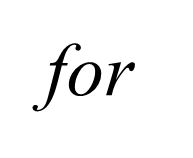 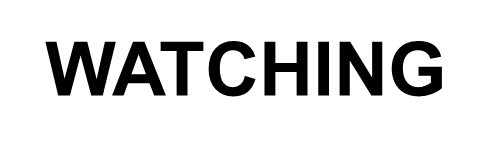 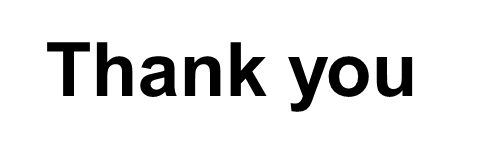 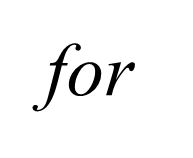 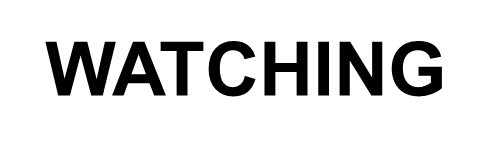